Solid State Electrochemistry 
for energy and the environment
HAC932C
Crystal !!!!
Solid State Electrochemistry : 
- Properties associated with high ionic conductivity in solids
- Applications: energy storage, sensors, electrochromic devices...
S. Devautour-Vinot : 
sabine.devautour-vinot@umontpellier.fr
ICGM,
M. Cretin: 
Marc.cretin@umontpellier.fr
IEM
1
Why and how do ions move in solids? 
Point defect models
Transport Mechanisms

How to evaluate ion transport properties in solids?
Experimental Techniques

How does a solid electrolyte based system operate?
 Thermodynamics of interfaces
 Kinetics of Electrode Reactions 

Which materials for which applications in solid state electrochemistry?
 Energy storage (batteries, accumulators, fuel cells, supercapacitors)
 Environment (sensors)
Chapitre 1
Chapitre 2
Chapitre 3
Chapitre 5
Chapitre 6
2
Chapiter 1 

Charge carriers in solids
10-15 S.m-1 (insulator) < s (T room) < 10+7 S.m-1 (metal conductor)
3 types de conducting solids
3
1 - Conditions for the creation of ionic carriers
« High » partial charges

 Weak Lewis acid/base character
Ionic conduction		ionocovalent bonding
Competition  between 
Thermal agitation / system covalency
[mobile ionic carriers]
4
i) Creation of ionic carriers in binary compounds MXn
Mean electronegativity (MXn)

 Electronegativity difference

Lewis acidity of Md+ 

Hardness of Md+ and Xd-
ii)  Mobility of ionic carriers
geometry/topology of the structure

 ability of frontier orbitals to hybridization
5
2 – Models for describing different classes of ionically conducting solids
i) Thermodynamic-based models
 Point defects model
 

 Modèle de l’électrolyte faible  


ii) Kinetics-based models
- Model of Thermally Activated Hopping


 Free volume model
Non quantum
 models
6
3 – Point defects model in cristalline solids
Defect : Imperfection in the regular arrangement of atoms in the ideal solid.
7
2 types of defects
Intrinsic defects 
No change in the chemical composition of the solid
Extrinsic defects
(chemical defects) 
Change in the chemical composition of the solid
(ex : Impurities in gemstones crystals that give them their colour)
Point, line and area defects
Classification of crystalline imperfections is made according to the  defect dimensionality
Defect /dimensionality 	  Point / 0 
	    	Line / 1
   	         	     Surface / 2
Line/Area defects
 Dislocations
 Grain Boundaries
Point defects
 Vacancy atoms
 Interstitial atoms
 Substitutional atoms
Kröger-Vink notation (crystal MX: MM, XX, VM, VX, Mi, Xi)
Structural element : Atom, ion or vacancy (empty space) at a specific (normal or abnormal) site of the crystal.
8
3.1. Intrinsic desorder of atoms
3.1.1. Schottky-Wagner point defects: Vacancy
Ks = [VM].[VX]
MM + XX 	= 	VM + VX 	     + 	MM + XX
Crystal	         		Crystal        	        Crystal surface
0 (= perfect crystal) 	= 	VM + VX




NaCl, TiO2, BeO, CaO, SrO, CsCl…
9
3.1.2. Frenkel point defect: Interstitial
Vi + MM 		= 	Mi + VM
     (Td)  (Oh)		 	      (Td)   (Oh)
Anionic F.  : CaF2, SrF2, BaF2, UO2, CeO2, ThO2.
-  Cationic F. : AgCl, AgBr, NaNO3, KNO3.
- Cationic Frenkel defect :
MM 	= 	Mi + VM
KFC = [Mi].[VM]
- Anionic Frenkel defect :
KFA = [Xi].[VX]
XX 	= 	Xi + VX
10
NOTA: cationic disorder is most common than anionic disorder
3.1.3. Anti-Site Defects
MM + XX		→ 	 MX + XM


Exemples : AuZn, GaP, GaS
3.1.4. Defects classification
Schottky > Frenkel > Anti-site
11
3.1.5. Charge of point defects
Definition
The effective charge (qef ) is the difference between the charge of the species occupying the site in the real crystal (qr ) and in the perfect crystal (qn ). 
qef = qr – qn
Negative effective charge : (’) 
 Positive effective charge : (°) 
- No effective charge : (x)
Designation
NOTA : The charge of defect is considered with respect to the charge of the site occupied in the perfect crystal, even if there is no real charge located on the defect site.
3.1.6. Point defect association
Crystal LiCl: Combination of an anionic chlorine vacancy witha neutral chlorine vacancy :
		 V°Cl + VCl 	 	→ 	(VCl )°2
12
3.1.7. How to express point defects?
i) Conservation of sites
ii) Conservation of mass
           - m (Vacancy) = 0
           - m (Electronic defects) = 0 (no impact on atom mass)
iii) Conservation of charge (Electroneutrality)
S qeff [product] = S qeff [reagant]
13
3.2. Extrinsic disorder of atoms (impurity, doping)
Doping: Intentional introduction of an impurity in a pure crystal	New structural sites created ➙ new ionic charges carriers (ionic doping). 


Example : Introduction of cadmium chloride in sodium chloride




Schottky equilibrium: Ks = [V’Na].[V°Cl]  with  [V’Na]>>[V°Cl] and [V’Na][Cd°Na] 

NOTA: The ionic doping induces either cationic or anionic conductivity: it is thus selective (Example)
CdCl 2 	→	Cd°Na   +  2ClCl	+   V’Na
14
3.3. Electronic disorder
0	=	 e’ + h°  with  Ke = [e’ ][h°]
Considering [e’ ] = n and [h°] = p,  Ke = np
New electronic defects.
3.4. Equilibrium with the environment
Activity of a chemical element that is also present in the environment. 

Example :  
	 Xxx	=	1/2X2 + e’ + V°x  with K =n [V°x ]p(X2)1/2

	Additional defects in the crystal
4 possible cases : MO exposed to O2
15
O from the environment occupy a crystallographic site
½ O2
O
O
O
M
M
O
O
O
M
M
M
O
O
O
M
M
M
M
O
M
O
M
O
½ O2 	=	 OO	+ 	VM
2) O from the environment occupy a interstitual site
½ O2
O
O
M
O
M
M
Oi
O
O
O
M
M
M
O
O
O
M
M
M
M
O
M
O
M
O
½ O2 	=	 Oi
16
3) O from the crystal is released, while the counter-ion remains located in its crystallographic site
½ O2
O
M
O
M
M
O
O
O
M
M
M
O
O
O
M
M
M
M
O
M
O
M
O
OO	=	 ½ O2 	+ 	VO
4) O from the crystal is released, while the counter-ion move toward an interstitial site.
½ O2
O
O
M
M
O
O
O
M
M
M
Mi
O
O
O
M
M
M
M
O
M
O
M
O
17
OO  	+	MM 	=	 Mi	 +	 ½ O2
3.5. Point defects and stoichiometry
MaXb  stoichiometry :


Defects (vacancy, insterstital…) 	       deviation from stoichiometry
 		1)			            
					  ⇔ Ma+xXb or MaXb-x 
		

		2)			  ⇔ Ma-xXb or MaXb+x
Non stoichiometric compound
With x = deviation from stoichiometry (<10-2, or 10-1 for extended defects)
Example TiO2-x   (anionic vacancy VO)
18
4 typical examples: 
TiO2-x  Deviation from stoichiometry induced by anionic vacancies
Zn1+xO Deviation from stoichiometry induced by interstial cations
Cu2-xO Deviation from stoichiometry induced by cationic vacancies
 UO2+x Deviation from stoichiometry induced by interstial oxygens

Based on TiO2-x calculations:
19
4 – Brouwer diagrams
Definition: 
Schematic illustration of the behaviour of defect concentrations under simplified limiting cases of dominating defects 

Analogy:
Speciation diagram of species in aqueous solutions (cf acid/base). 

Information: 
 Nature/type of the conductivity: ionic, electronic or mixed

Approach: 
 Write down the equilibrium equations describing the creation of intrinsic disorders and equilibrium with the environment (see example)
20
Brouwer diagram: case of an oxide with predominant ionic disorder at stoichiometric composition
K(FA) >> Ke
Log [defect]
Composition stœchiométrique
n
p
[V°°O]
n=p
S
[O’’i]
Log P(O2)
21
S  : perfect stoichiometry as   n = p and
Brouwer diagram: case of an oxide with predominant electronic disorder at stoichiometric composition
K(FA) << Ke
Log [defect]
Stoichiometric composition
n
n=p
p
[V°°O]
[O’’i]
S
Log P(O2)
NOTA : Artificial distinction between stoichiometric and non-stoichiometric compounds, since the same compound undergoes from non-stoichiometric to stoichiometric and vice versa depending on experimental conditions.
22
Chapitre 2 

Mechanism of charge carrier transport 
for iono-covalent solids
23
Diffusion within the crystal or volumetric diffusion or transport: 
	elementary hopping process
	or cooperative displacement

 
Cristal phases : 
Existence of hopping process = f (point defects creation) 
Type of hopping process = f (cristal structure and disorder).
24
1. Main transport and exchange mechanism:
1.1. Mechanism that does not involve permanent point defects




Direct exchange (1)


Ring diffusion (2)
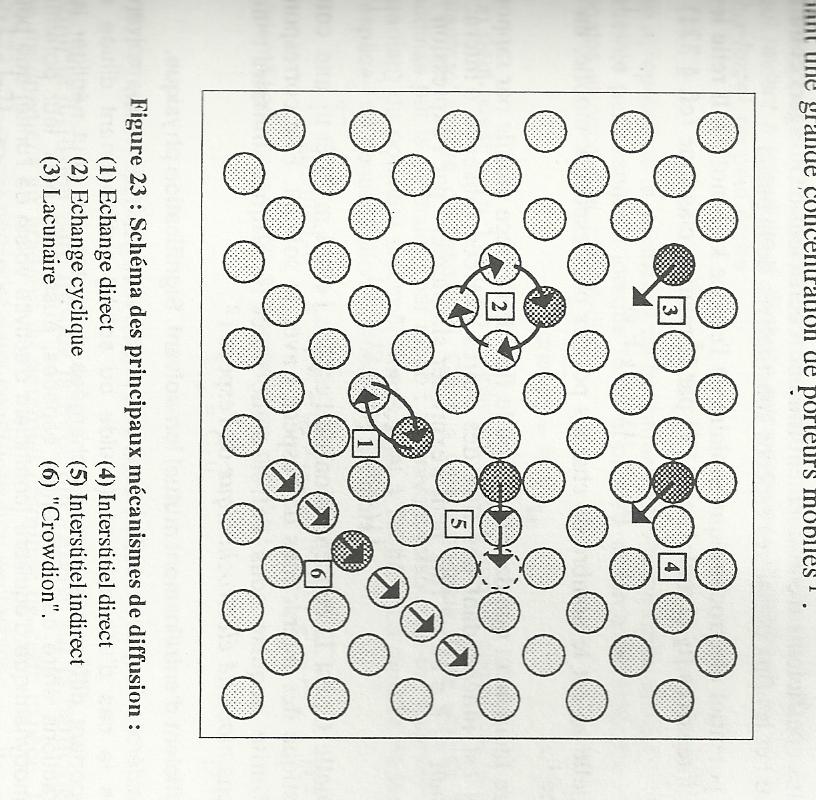 25
1.2. Mechanism that involves interstitial point defects 



Direct Interstitial 
diffusion (4)

Knock-off migration (5)
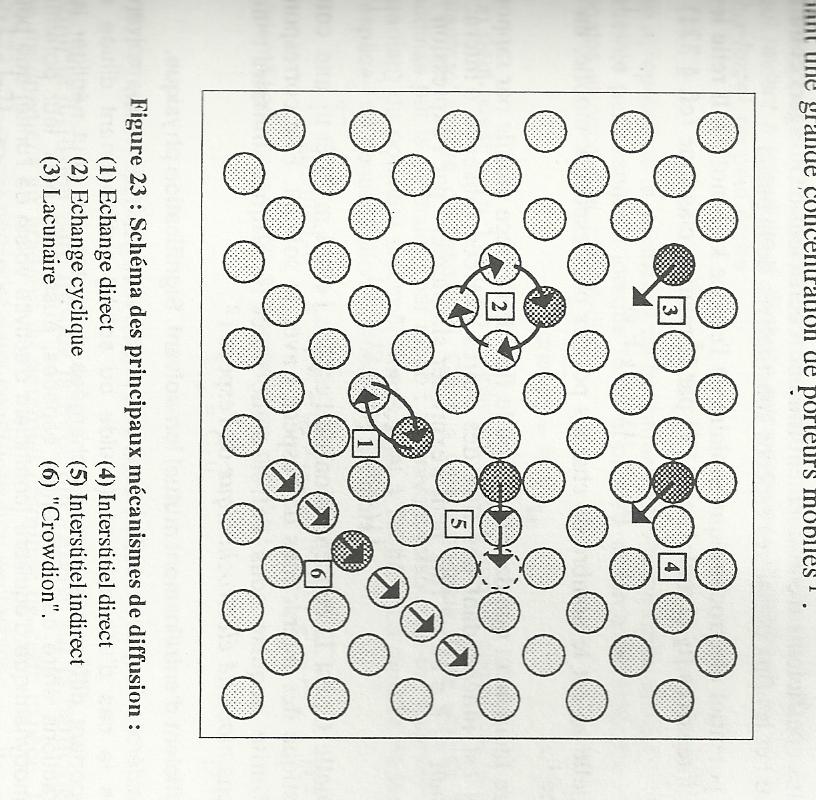 26
1.3. Mechanism that involves vacancy point defects
NOTA: the species moves in the opposite direction to the vacancy. 



Mechanism involing 
a single vacancy (3)





e.g. YSZ (Yttria-stabilized zirconia)
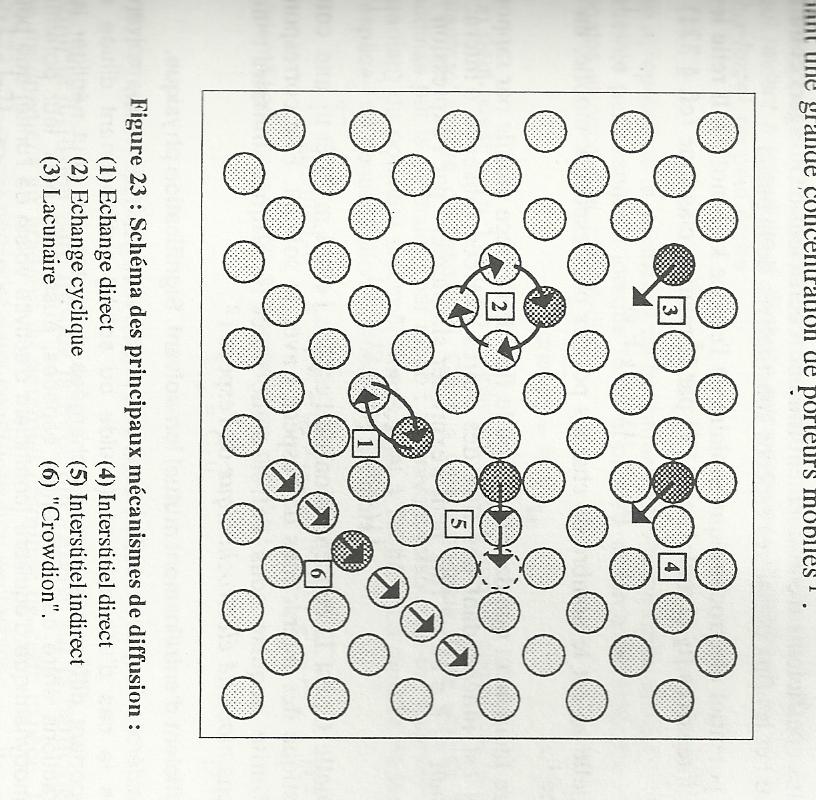 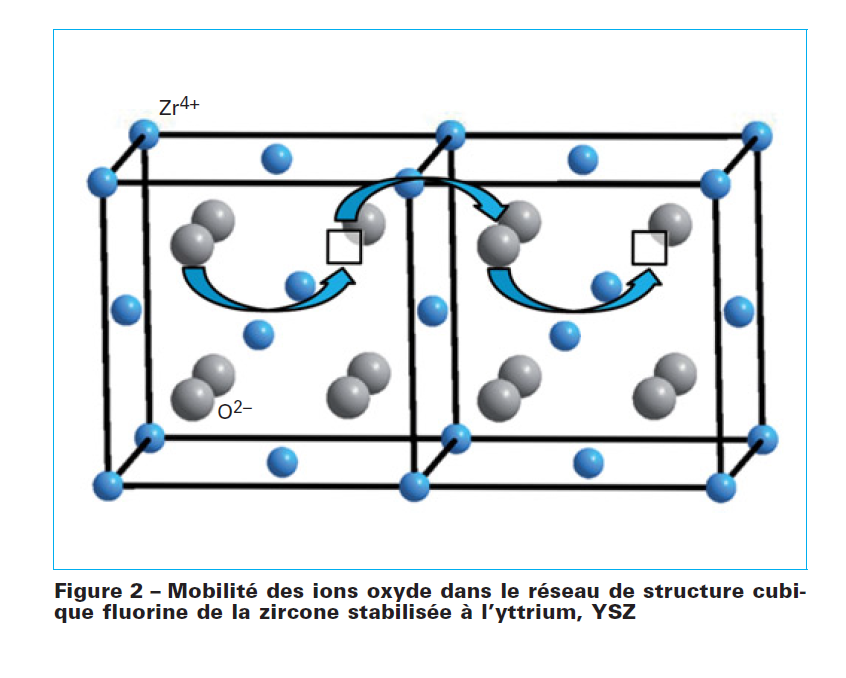 27
1.4. Cooperative hopping mechanism







« Crowdion » Type(6)
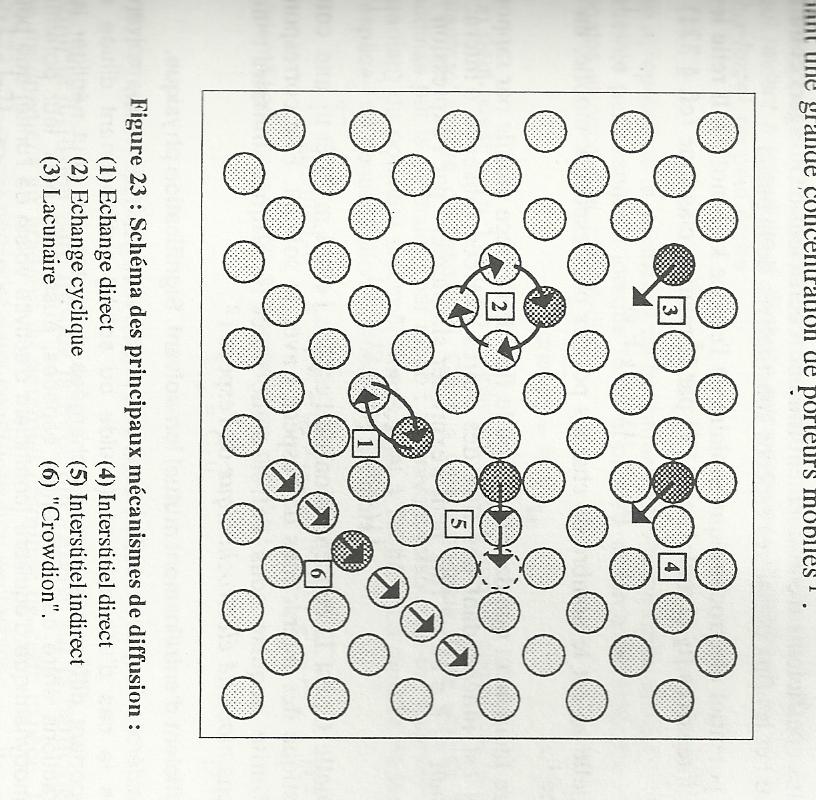 28
2. Ionic transport in crystal solids
Pure or doped alkali halides (cationic vacancy)
Ionic superconductors: silver and copper halides, nasicons (Na-SuperIonic-CONductors) or alumina b  
Alkaline earth halides (anionic interstitial)
Bismuth oxides and derivatives (anionic vacancy)
Fluorine-based transition metal oxides
Description of the ions movement ionic crystals: 
phenomenological or microscopic approach
29
2 .1. Phenomenological approach to ionic transport
2 .1.1.  Transport characteristics
Macroscopically speaking, ion displacement results from the action of:

an electrostatic potential gradient: electrical migration 
	  ionic conductivity

a concentration gradient or chemical potential gradient: chemical diffusion 	       diffusion coefficient
30
2 .1.2 Fick's laws and diffusion coefficients
1st Fick’s law:
For linear diffusion along the x axis:
Non-steady-state, 2nd Fick's law:
For linear diffusion along the x axis:
Di evaluation: isotopic tracers , e.g. 18O for oxygen
NOTA: Di* < Di, depending on the type of defect responsible for diffusion of i species
Diffusion under a chemical composition gradient	
	chemical diffusion coefficient     
	relaxation methods based on gravimetric or electrochemical
31
Non-stoichiometric oxide with one type of defect in the cationic sublattice:
DM is the self-diffusion coefficient of element M. 


Vacancy defects

Interstitial defects


DM = f(P(gaz, i.e. O2 for oxides))
because the molar fraction of defects in the cationic sub-lattice is expressed as a function of the gaz pressure.
2 .1.3 Variation of self-diffusion coefficients with P(gaz)
32
Defects in one of the sub-lattices are predominant

The molar fraction of predominant defects is identified as the deviation from stoichiometry, i.e. x. 

Di and x follow the same variation law with respect to P(gaz).  
(see Table in chap. 1).
33
Minor defects: 
the complete system of equations (Brouwer diagram) should be solved

the element that is predominantly responsible for charge carrier transport should identified, via anionic vs cationic self-diffusion coefficients comparison (Examples)
34
2 .1.4 Point defects and conductivity
35
Transport number
Definition: Contribution of the different charge carriers to the current transport:



Phases with multiple mobile carriers
(I cations, m anions, n free electron, p electron hole): 
Cationic : 			-Anionic : 		-Ionic : 



Electron hole : 	- Free electron : 	- Electronic:
À changer
À changer
36
2 .1.5  Nernst-Einstein equation
Relationships between the ionic conductivity and the diffusion coefficient:
: diffusion coefficient deduced from the conductivity deviates from D, according to Haven ratio HR
Discrepancy between the diffusion coefficient deduced from the conductivity (Nernst-Einstein relation) and that measured by a direct method (radioactive tracer) means that both diffusion & migration mechanisms are different.
37
2.2 – Microscopic approach to ionic transport in ionic crystals
2 .2.1  Fixed framework: Model of activated hopping motion
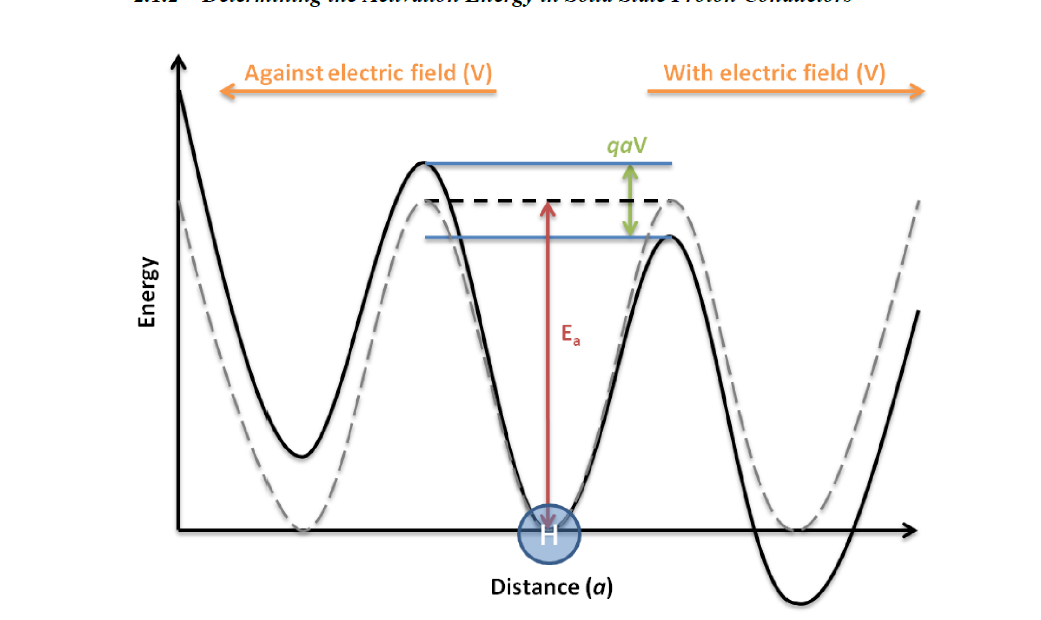 Ep
Position initiale
qxV
DG
Hopping opposite to the V direction
Hopping along the V direction
x
Potential energy along the x direction  = f(hopping distance) for the ion displacement in ionic crystals.
38
Frequency of the hopping resulting from the application of E along the x direction: 				
				      and







 



Velocity of the charge carrier (distance per unit time)➔
With
39
Based on the mobility definition (= velocity for 1 V/m applied voltage), the conductivity (s = nqµ) is thus expressed as
40
Arrhenius diagram: Energy related with the hopping process
2 .2.2  Examples: conductivity of a pure isotropic crystal
2 .2.2.1. Example 1 : Alkali halides, silver halides (aAgI excepted) and alkaline earth halides MgCl2, CaCl2, CaBr2, BaBr2…
Ex : NaCl, pure or poorly doped compound with Schottky-type disorder (VNa’ et VCl°)
Domain
Ionic conduction type
Log(sT)
I’
Cationc and anionc intrinsic
VNa’ + VCl° created by thermal agitation
I’
I
Cationc intrinsic
Vna’ created by thermal agitation
I
II
Extrinsic
VNa’ due to impurities
II
Log(st) = f(1/T)
1/T
Pure NaCl
41
Domaine II (the lowest slope) : extrinsic behavior of the crystal. 

CaCl2 impurity diluted within pure NaCl crystal : 
		CaCl2 	=	CaNa° + 2ClClx + V’Na
The anionic conductivity is demonstrated as negligible, one thus considers the global conductivity as follows:
[Ca2+] is very low as it is an impurity: the probability for a vacancy to host 1 Ca2+  is negligible (2nd term is negligible):
42
- At low T, extrinsic vacancies are predominant
The conductivity is described by sodium ions hopping through vacancies created by extrinsic defects:
43
Domains I and I’ : (slope exceeding that of domain I) : combined extrinsic & intrinsic behavior of the crystal.
Log(sT)
I’
Extrinsic defects + Intrinsic defects (Schottky) created by thermal agitation
I
II
0 	=	 V’Na + V°Cl 	

	K(S) = [V’Na]int*[V°Cl] int 
	         = N²exp(-DG2/RT)
Log(st) = f(1/T)
1/T
Pure NaCl
- According to the Schottky equilibrium:
2 domains, I and I’, are considered according to the nature of the vacancy involved
44
Domain I: (T(I) < T (I’))
The mobility of the anionic vacancies is negligible compared with that of Na+ cations.
Log(sT)
I’
I
Slope I > slope II
II
1/T
Pure NaCl
Domaine I’: anionic & cationic vacancies are involved:
Non-linear behavior
45
Outline
Domain
Activation energy
Ionic conduction type
Cationc and anionc intrinsic
VNa’ + VCl° created by thermal agitation
I’
Cationc intrinsic
Vna’ created by thermal agitation
Ea = DH1 +DH2/2
I
Extrinsic
VNa’ due to impurities
Ea = DH1
II
Range of the temperature domains = f([impurity or doping agent] 

When domains II,I and/or I’ significantly overlap, data analysis is questionnable.
46
Impact of the impurity loading on s
For [impurity] 		, s 	 in the extrinsic domain II (from line (1) towards line (3)), resulting in a shift towards the high temperature domain. 

But, Ea ≈ cte		similar mechansim
Log(sT)
Log(sT)
I’
I’
I
II
I
(3)
II
(2)
(1)
1/T
1/T
Pure NaCl
CaCl2 dopped NaCl, 
Doping is increasing from (1) to (3)
47
2.3. Isotropic crystals: a few examples
2.3.1 Dissolution of MnCl2 in NaCl
MnCl2 	    =	MnNa° + 2ClClx + V’Na
sion
(S.cm-1)
8.10-5
T = 626°C
T = 560°C
T = 511°C
2.10-5
0
200
800
[MnCl2] ppm
(extrinsic domain without any defects association)
48
2.3.2. AgBr doping by CdBr2 and Ag2S
AgBr : Cationic Frenkel type disorder: 
		AgxAg	=	V’Ag + Ag°i 	avec  K(FC) = [V’Ag][Ag°i] 



In the intrinsic domain, [V’Ag]=[Ag°i] = K(FC)1/2 = C0

µ (interstitiel) > µ (vacancy)*, with



Diping dissolution 	CdBr2 	=	Cd°Ag + V’Ag + 2BrxBr
*because of steric effect : small species in interstital and larger species in vacancies
49
T = 175°C
T = 225°C
T = 325°C
1.5
1
[doping] 
/ppm
0.5
0
1000
2000
50
AgBr doped by CdBr2
2.3.3. Exemple 3 : Conductivity for a highly doped crystal (% > 1)
Solid solution of oxides (fluorine type structure), with general formula: 
M(IV)O2-M(II)O and  M(IV)O2-M(III)2O3, with 	M(IV) : Zr, Hf, Th, Ce, U							M(II) : Ca, Sr 	
						M(III) : Sc, Y, Ln
Pristine oxide: MO2
Doping species : M2O3 ou MO

	Ex : ThO2 doping by Y2O3  

Doping equilibrium: 
		Y2O3 	=	2Y’Th + 3OxO + V°°O 
	Or 	YO1,5 	=	Y’Th + 3/2OxO + 1/2V°°O
Cations are demonstrated as fixed in the cfc sub-framework of the fluorine structure. s is thus associated with O2- displacement via a mechanism involving vacancies (tion=t(O2-)).
51
Impact of vacancy concentration on the conductivity
High-doped phase (x > 0,02)
(ThO2)1-x(YO1,5)x
Low-doped phase (x<0,02)
sion
(S.cm-1)
sion
(S.cm-1)
V°°O rate (mol %)
[V°°O ] 
(mol.L-1) x102
9.48
2.37
6
1
V°°O rate (mol %)
1
0.125
YO1,5
rate
(mol %)
0
0
0
0.5
2
0
5
20
YO1,5
rate
(mol %)
T = 1388°C
T = 1262°C
T = 1045°C
52
Impact of the doping agent nature on the conductivity
T = 800°C
V°°O rate (mol %)
sion
(S.cm-1)
6
1
ZrO2-M2O3
Yb
Gd
Y
Nb
ZrO2-CaO
0
0
5
20
Doping agent 
rate (mol %)
53
2.3.4 NOTA: Highly doped phases (x > 0,02)
ZrO2 and CeO2 based systems:
	rdoping cation ≈ rZr/Ce cation 		s passes through a maximum	
(ZrO2-Sc2O3 et CeO2-Gd2O3) 


	Ternary system : CeO2-Y2O3-Sc2O3 
rSc(doping cation) << rCe (oxide cation) 	 [V°°O]    , s thus       as Sc is located in interstitials following:
		 Sc2O3 + 3V°°O 	=	2Sc°°°i  + 3OXO


Half Y2O3  substitution by Sc2O3 induces the conductivity reduction of the CeO2-based ternary system by a factor of 30.
54
2.3.5   Impact of Pgaz on the conductivity
= f(      ) means s = f(Pgaz), as       = f (Pgaz)
although electronic defects are responsible for the s process
55
Generalization


Let’s consider one oxide characterized by anionic Frenkel desorder. 


2 cases, according to Ke and KF values

 Ke >> KF :
The conductivity is mainly dominated by electronic defects in the whole Pgaz domain.
56
Electrical conductivity dependence with the oxygen pressure (electronic conduction is dominating)
N Semi-conductor
Log s
P Semi-conductor
- Ke >> KF :
st
sn
sp
[V°°O]
[O’’i]
Slope sign 		Nature of the semi-conductor (n vs p)
Log [defects]
Brouwer
diagram
Stoichiometric composition
n
p
Log P(O2)
[V°°O]
[V°°O]=[O’’i]
[O’’i]
Log P(O2)
57
Ke << KF :
The conductivity is mainly dominated by ionic defects in a limited Pgaz domain.
58
- Ke << KF :
The oxide may display significant ionic conductivity in a quite large P domain.
Ionic 
conductor
N Semi-conductor
Log s
P Semi-conductor
st
sn
sp
[V°°O]
[O’’i]
Log P(O2)
Log [defects]
Brouwer
diagram
Stoichiometric composition
n
p
n=p
[V°°O]
[O’’i]
In the P domain dominated by ionic conductivity, the oxygen pressure does not impact the conductivity.
59
2.4.Anisotropic crystals
s = f(crystal orientation with respect to E) 
 	Ea ≠ f(crystal orientation)



	 	Large and well-orientated signle crystals: unusual studies (NaNO3, K2SO4 et Al2O3b)
60
2.5.ionic superconductors: s (T= 293 K) >  10-2 S.cm-1
Type I : Ionic conductors : alkali and alkali-earth falides (MgCl2, CaCl2, CaBr2, BaBr2)

Type II : Crystals characterized by a sudden increase of the conductivity, due to a 1st order phase transition (AgI a, BaCl2 and SrBr2) 
	Same order of magnitude for DS at the transition with that observed for melting. 
AgI b (hexagonal structure) 	=	 AgI a (cubic structure)          T = 421 K
   s	 3.4.10-4				0.13
(S.cm-1)
Log(sT)
Disorder of the cationic sub-network
AgI
RbAg4I5
1/T
61
Type III : widespread transition (2nd order, i.e. without any change of the crystal symetry), characterized by          DS and Cp max 
(CaF2, SrF2, PbF2, SrCl2, SrBr2, LaF3, CeF3, RbAg4I5, Li2SO4)
s for the liquid and solid phases are similar around Tmelting
Tmelting
Log(sT)
s Increases smoothly
1/T
62
Type II and III ionic superconductors for T > structural transitions
	

Challenge for achieving structures suitable for superconductivity: 
Reduce T by
Cationic substitutions
Anionic substitutions
Mixed substitutions
Synthesize compounds with partial aoccupation of the ionic sub-network : Alkali ions conductors (Li / Na) 
Fixed anionic sub-network
Cationic sub-network characterized by noccupied sites/cation > ncation 
	

	low Ea from one site to another.
63
3 – Ionic transport in amorphous solid electrolytes: Free volume model
vitreous minerals: ionically conductive glasses and compounds based on doped glass
Ionically conductive organo-minerals: polymer-based electrolytes
64
3.1. Vitreous minerals
Polymerization of typical compounds: oxide based on elements whose valence ranges from 3 to 5, characterized by covalent chains via O-bridges.
	
	Vitreous network 		Disordered chains whose space occupation creates unoccupied/free volumes. 
HT (near Tmelting) : unoccupied volume 		local movement of the chains. 

T	     	magnitude of the local movements       up to T = 0 K. 
	atomic vibration. 

 Glass transition temperature T0
- T<T0 : the disordered glass network is rigid (activated hopping model)
- T>T0 : (>Tg) Ionic transport is facilitated by the chains local movement (« free volume » model )
65
3.1.1. Ionicaly conducting glasses
Phases based on Oxide, sulfide and halides containing chemiacl elements with stable oxidation state. 

Glass network former  (B2O3, SiO2, GeS2…)  Polymeric chains forming a single-, two- or three-dimensional network. 
Glass network modifier: same basic center (O, S, F...) as the network former, but combined with a weak Lewis acid (Na2O, Li2S, CaF2) 
	 no polymerization 
	  cleavage of the former's chains, creating unbridged basic centers.
Na+  hops between bridging O
(hop or free volume model according to T)
Na+
Si - O - Si - O - Si - O - Si -
+
Na - O - Na
-O - Si - O - Si
Si - O - Si - O-
Ionic s  is selective with respect to the cation nature of the glass network modifier.
Na+
66
3.1.1. Compounds based on doped glass networks
Dissolution in the glass-based mineral phase of a species that dissociates easily  [ionic carriers]

Example: 
AgPO3 doping by AgI
		 [Ag+] = f(exp [AgI])
67
3.2 – Ion-conducting organo-mineral phases (polymer electrolytes)
Dissolution of an inorganic salt in an organic polymer.  
Example: LiI, LiCF3SO3 or LiSCN in PEO (polyethylene oxide). 
		
 Polymer with high e
 High donor/acceptor polymers 
 Easy dissociation 
 Cation hardness ≈ hardness of the polymer donor atom (O in PEO)



		Salts with bulky anions (CF3SO2)2NLi:
Low polymer solvating power and plasticizing effect on semi-crystalline polymers, inducing a delay of the electrolyte re-crystallization. 		  Amorphous phases
68
Solvation and displacement of M+ carriers: 
 liquid solution (1) vs polymeric solution (2)
desolvation before the carrier discharging  to the electrode
MX in a polar liquid solvant
O
M+
Solvant
molecule
Counter ion X-
electrod
O
O
O
O
O
O
O
O
O
O
2) MX in an ionic polymeric matrix
O
O : Bridging 
Oxygen
O
O
Involvement of both anion and cation in the transport properties like liquid electrolytes ≠ glassy electrolytes
69
NOTA : 
Cations with q > 1  weak s due to high interactions with the polymeric chain. 

	Cation complexation  low charged anion  :
M2+ 	+	 yX- 				[MXy](y-2)-
70
3.3 – Transport mechanism in amorphous solid electrolytes
Schematic representation of the amorphous electrolyte
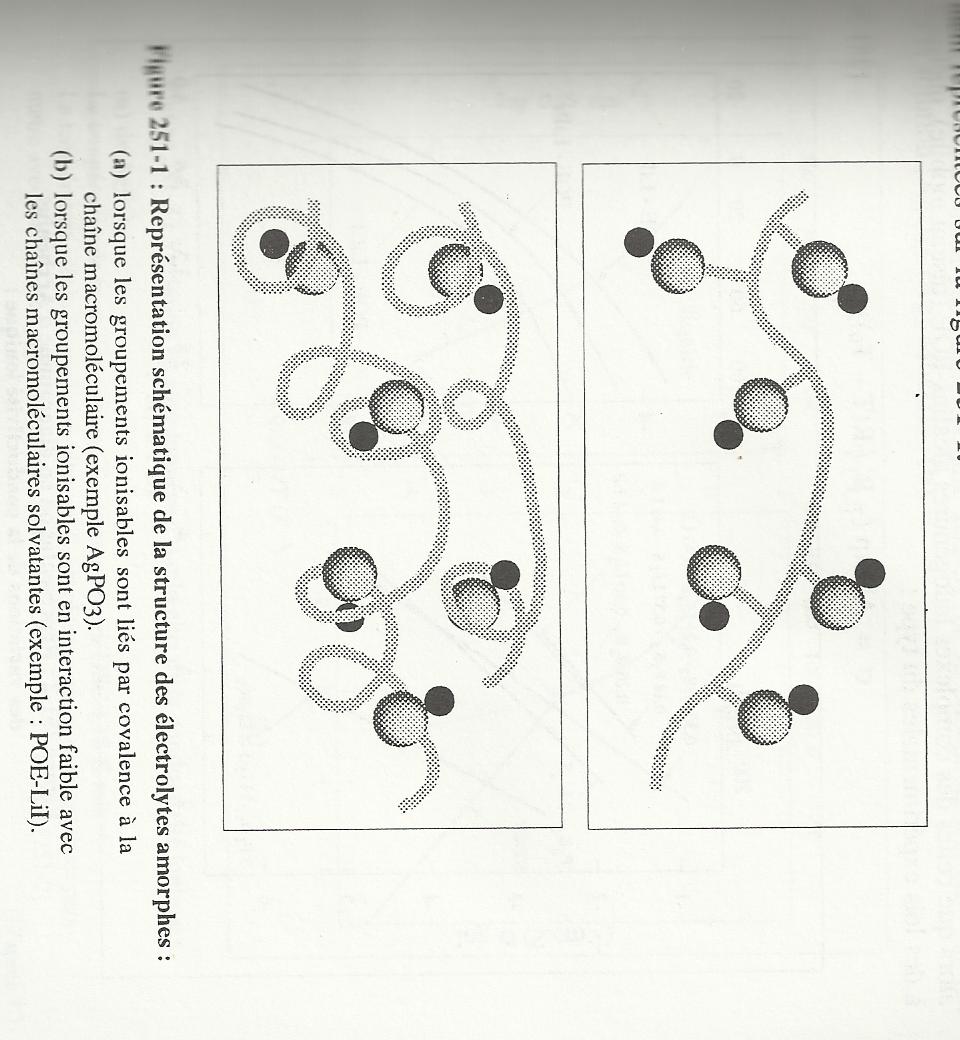 Ionizable groups covalently bonded to the macromolecular chain 
(Glass network modifier, e.g. AgPO3)
Ionizable groups bonded to the macromolecular chain by weak interactions
(Halides dispersed in PEO: LiI-POE, or in oxide-based glass AgI-AgPO3)
71
2 displacement mechanisms:
	 the source of the charge carriers and the network inwhich they move
Activated transport: displacement of the charge carrier in a fixed network.
Assisted transport: tsingle hop ≈ tlocal deformation of the matrix

		s evolution with T for each mechansim

Compounds with a fixed network: 			     
(Arrhenius model)

Compounds with a flexible network :			             (VTF model: Volger-Talmman-Fulcher)
	T0 (Tg-T0  50K): by fitting the experimental to the theoretical data.
72
Log s
Log s
(AgI)0.7(Ag2MoO4)0.3
3P2O5-3Li2O-4Li2SO4
VTF model at high T
(liquid-like behavior)
Arrhenius model
Tg
POE-LiCl
VTF model
Arrhenius model at low T
(solid-like behavior)
1/T
1/T
73
3.4. The free volume model
Each structural unit (atom or chain segment) is assigned to a volume v representing the displacement envelope of its geometric center. 

V  Vc, with (v- vc)= vl 		free volume = accessible volume to a mobile species and able to be redistributed without additional energy needed. 

The movement of a structural unit is possible as long as sufficient free volume is involved, that is greater than the minimum value (vl*). 

At T fixed, the free volume fluctuates without additional energy, around a mean value that cancels out at T0 and varies linearly with T as shown : 
     where a = expansion coefficient of the free volume.
74
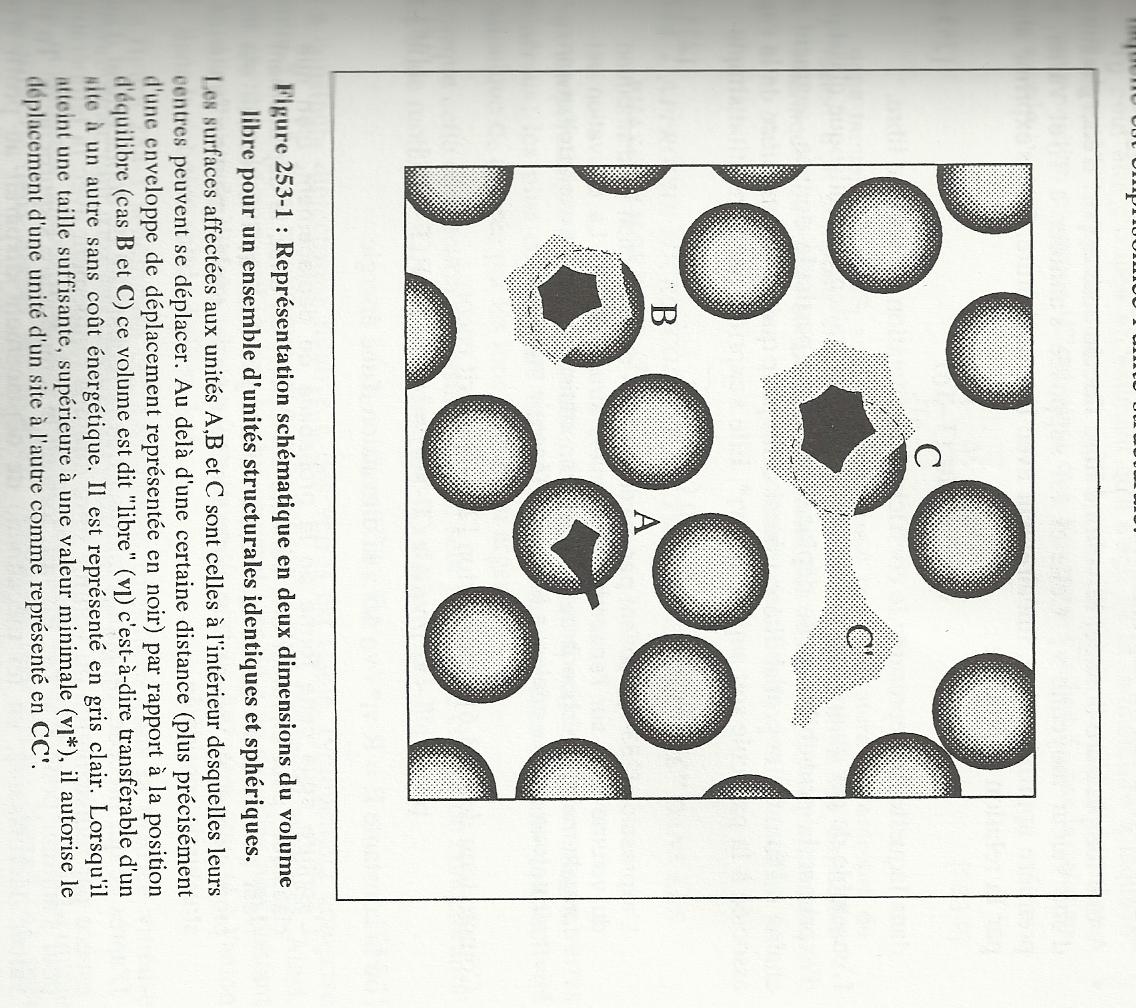 Schematic 2D representation of the free volume for identical and spherical structural units
75
Probability for the displacement of a particle or chain segment or ion = probability for vl > vl* :
Probability for the species displacement       for T
	
	Probability = 0 at T = T0  the mobile species does not need the creation of the free volume, instead "forcing" the passage through the rigid/frozen environment.
s Evolution with T
76
s evolution with the chemical composition of the amorphous phase
Only one type of defects is responsible for the charge carrier transport:  interstitial pairs.
Log(sT)
A T fixed, s depends on DGf (interstitial pairs) and [ionizable species]
x = 0.7
x = 0.5
X = 0.2
x = 0
s          x  
(more pronounced at low T) 
At low T, s curves deviate from each others with the chemical composition.
(AgPO3)1-x(AgI)x
1/T
77
a)
b)
Log(s)
Influence of the modifier concentration

Influence of halide-based doping agent  concentration


c) Mixed alkali effect

d) Mixed anion effect
xLi2S-(1-x)GeS2
xAgI-(1-x)AgPO3
x
x
Log(s)
c)
d)
0,4Na2O-0,6[xB2O3-(1-x)P2O5]
3B2O3-xNa2O-(1-x)Li2O
78
x
x
3.5. « Activated » hopping model
Same behavior as that occuring for crystalline solids, excepting that the dielectric constant is very low for amorphous solids  the moving charge carriers are strngly bonded to the network. 

A 2 steps conduction mechanism : 
Creation of a charge defect
Migration of this defect
E
a)
b)
b)
Mechanism for the displacement defects: indirect insterstitial in ionically conducting  glasses
79
The same conductivity law as those involved for ionic cristals are considered.
Chapitre 3 

Methods and techniques for evaluating electrical transport behaviors in iono-covalent phases
Electrical measurements
80
1 – Global electrical conductivity
2 methods for evaluating R : 
Direct current measurements (potentiostatic mode) involving 2 electrodes. 
	- unreliable and therefore poorly used (ohm's law is not applicable because of side effects: overvoltage, polarization of space charges at the electrodes...). 
	- alternative: 4-point technique, but difficul to set up in practice. 

Alternative current measurements: Complex Impedance Spectroscopy (CIS) : the sample is inserted between 2 electrodes and submitted to an alternative electrical field with low magnitude.
81
2 –Complex Impedance Spectroscopy (CIS)
2.1. Principle
Measurement of Z (Impedance) in AC mode, Z= equivalent to R in DC mode
	DC mode, Ohm’s law : R = U/I = cte, U and I are in phase ( = 0) 
	AC mode, Ohm’s law is no more valid : U and I are out of phase ( ≠ 0)
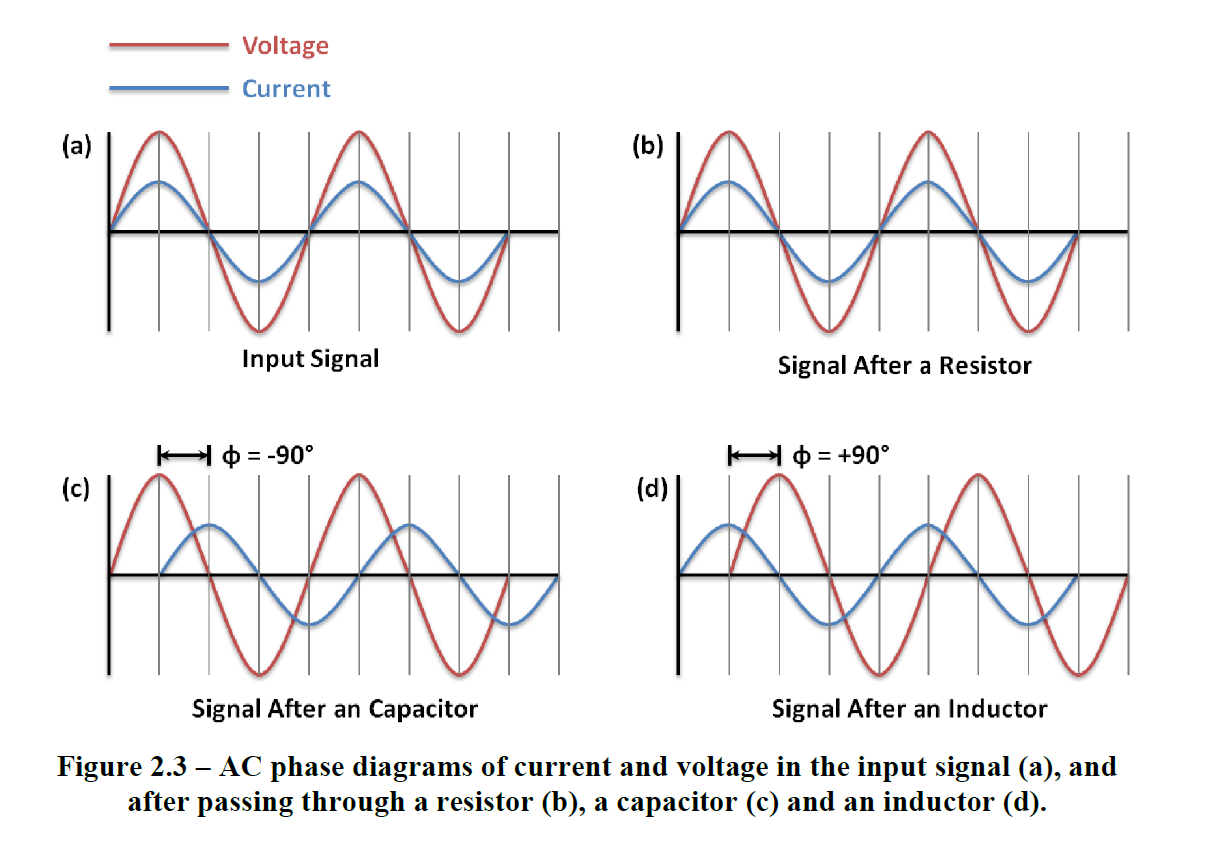  = 0

82
Impedance Z is the opposition to current flowing around the circuit. It is frequency dependent  and has a phase angle associated with it  complex impedance
Z = Re(Z) + i Im(Z)
   = Z’ + iZ ’’
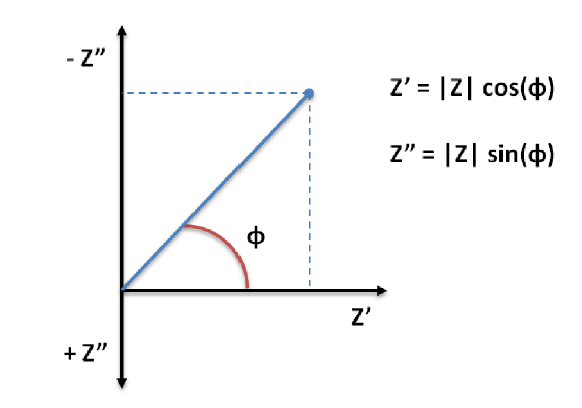 M
Nyquist representation for Z evaluated in AC mode for 1 w (pulsation) of F (frequency) value
83
When varying w, M point  of the impedance vector Z describes a curve in the complex plane, characteristic of the system.
+
fréquence
-
Real and imaginary components of the impedance vector in the complex plane with respect to w (or F) variation
84
To determine which types of electrical circuits contribute to a given vector (at F = fixed), we sum up the individual contributions of each element, considering:
Series Impedances Zk :




Parallel Impedances Zk :




	The impedance of each elemental circuit should be evaluated first.
85
Resistor:  = 0, Z’’ = 0 (independent of w)


Capacitor: U and I are +90° out of phase (to maintain constant the U/I ratio) :  The current is leading the voltage
In polar coordinate system
And considering the Euler’s law
w dependent
and  = f(w)
86
Inductor: U and I are -90° out of phase (to maintain constant the U/I ratio) :  The current is lagging the voltage
w dependent
Following the same line
and  = f(w)
87
For a measurements series recorded at frequency varying  the Nyquist representation corresponds to the trace characteristics of the combination of equivalent circuits 

From the shape of the Nyquist signal  reproduction of experimental data from equivalent circuits. 

The physical meaning for each equivalent circuit provides details about the transport process.
88
2. 2. Examples
2. 2.1. RC circuit in parallel configuration
e
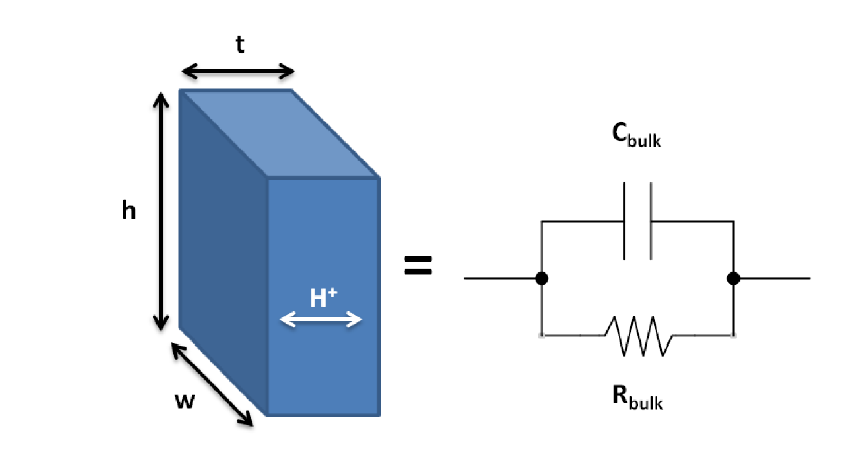 Example : 
Protonic (H+) conductor
C
Surface S
R
R   Resistance of the solid due to proton transport
C   Charges separation resulting from the occupied protonic sites in the surrounding of free H+ sites : capacitance is very low  10-8 à 10-10 F
89
Impedances Zk in parallel mode :		         , i.e. 

Considering R and C expressions:
= 0
si w  0
= 1
si w  0
Oustanding points
w  0, Ztotal = R
At the semicircle top
C = 1/(w0R)
w0=1/(RC)
R
90
Alternative representation : Bode diagram
Z’ ou Z’’ = f(w)
RC circuit in parallel mode
w0
Log(w)
Log(w)
w0
Many other options : 
From impedance Z, many other electrical features are evaluated and plotted: permittivity e(w), modulus M(w), conductivity s(w)...
91
2. 2.2. real case 1: ion blocking electrode
Cristalline protonic conductor inserted between 2 metallic electrodes, blocking H+ transport outside the susytem
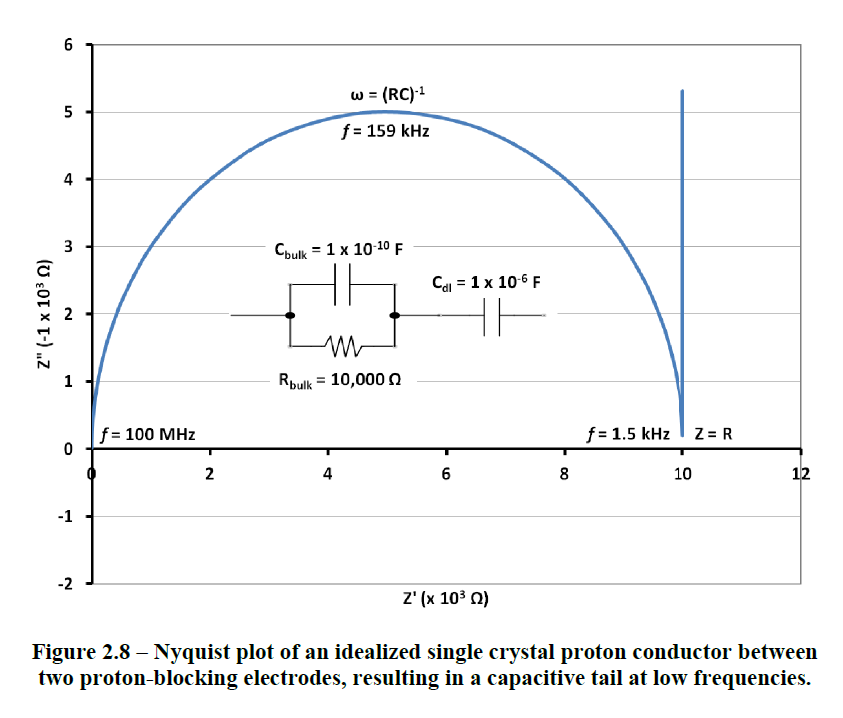 Dual effect
Crystal is electron-blocking
Electrodes are ion-blocking

Accumulation of H+ et e-  at the interfaces


Double capacitive layer
(vertical line)
92
Non ideal capacitance  CPE : Constant Phase Element 
	 The circle is off-center, so that the double capacitive layer is also off-center
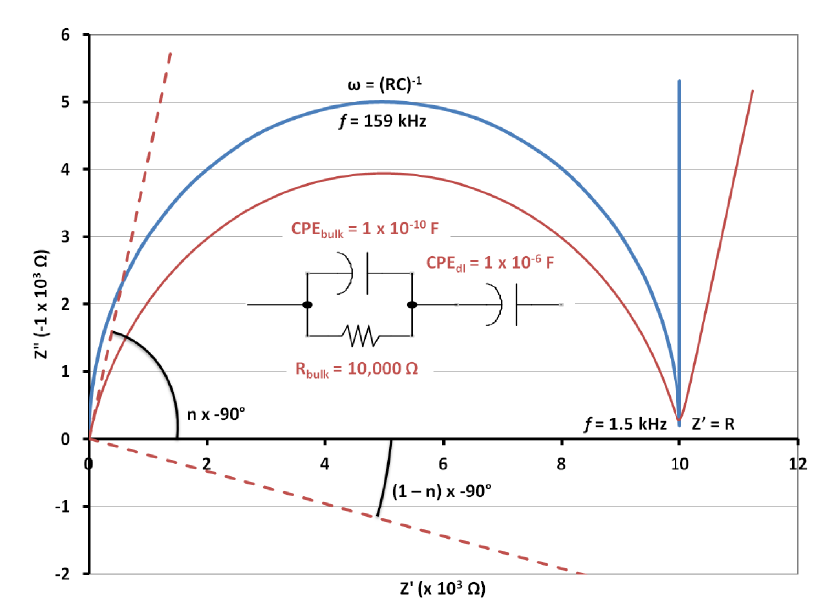 Surface roughness, leakage current, material inhomogeneity...
93
2. 2.3. Real case 2: pellet
Powder  compacted pellet
Grain boundaries, which creates an additional RC circuit
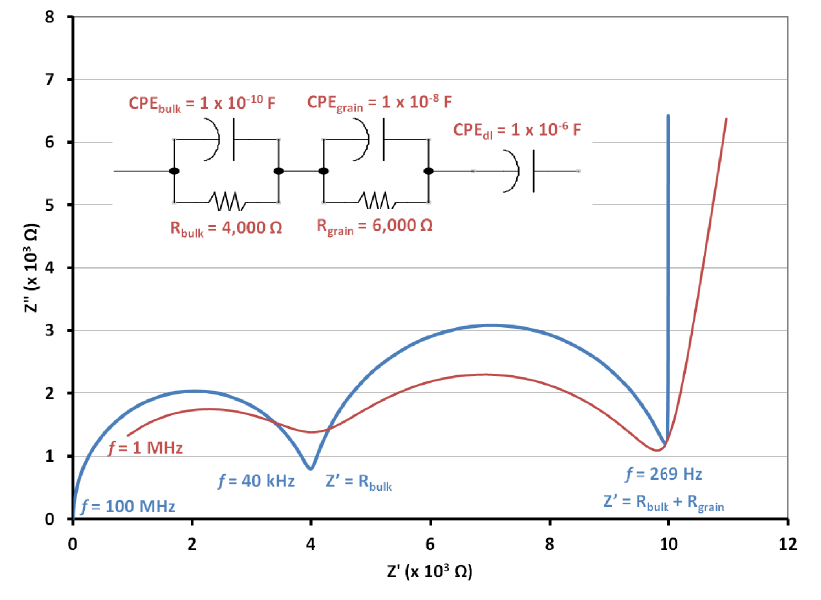 94
Impact of the respective capacitances ratio (or w0)
(w0)1
(w0)2
103
102
10
1
(w0)1
(w0)2
R1
95
2. 2.4. Real case 3: polycrystal
Grain boundaries as well
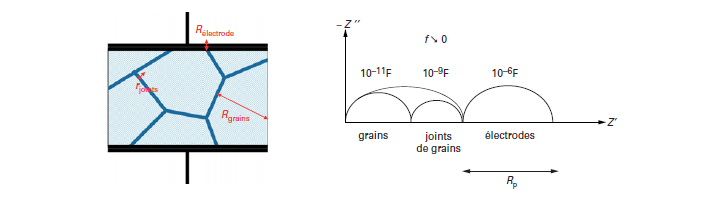 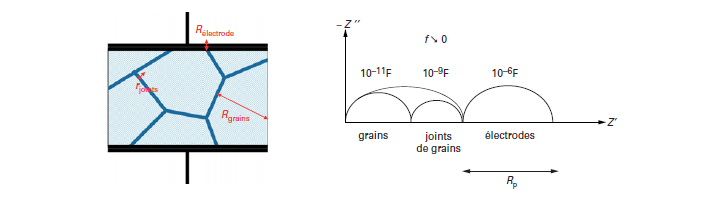 96
2. 2.5. Additional examples
Example 1: Polycristal of yttria-stabilized zirconia combined with O2 electrodes
O2, Pt / (ZrO2)0.91 – (Y2O3)0.09 / Pt, O2
Conductor involving O2 vacancies
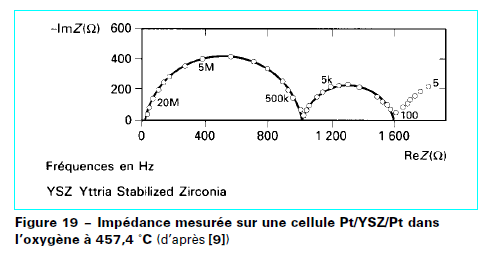 T=457°C
1st semicircle: bulk properties : intrinsic resistance
2nd semicircle: boundaries joints: intergranular resistance 
3rd semicircle: electrodes effect
O2 sensors (10-15 < P (Pa) < 105 )
97
Example 2: Polycristal of calcium oxide-doped ceria and O2 electrodes 		O2, Pt / (CeO2)1-x – (CaO)x / Pt, O2
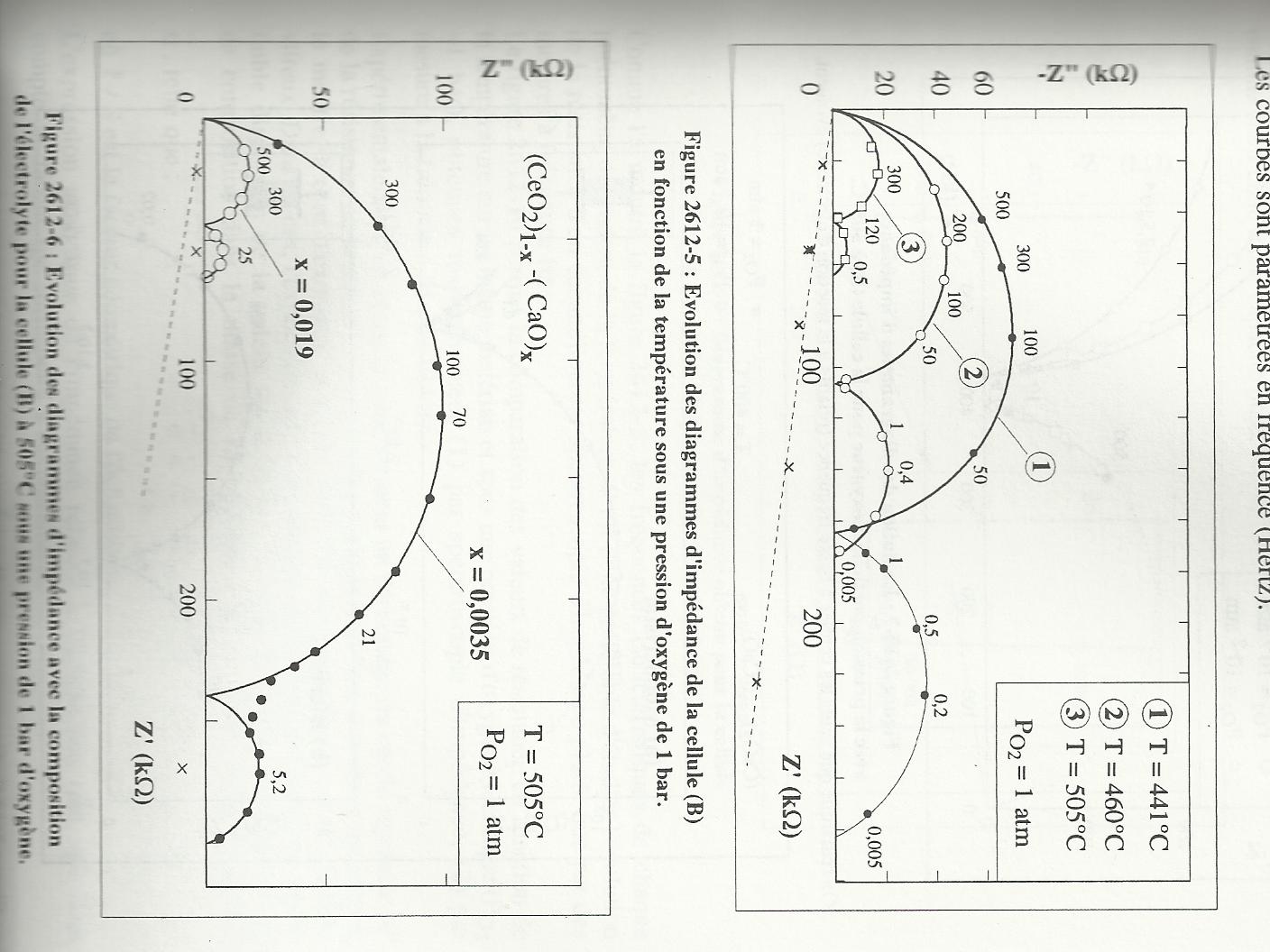 Electrolyte
 composition
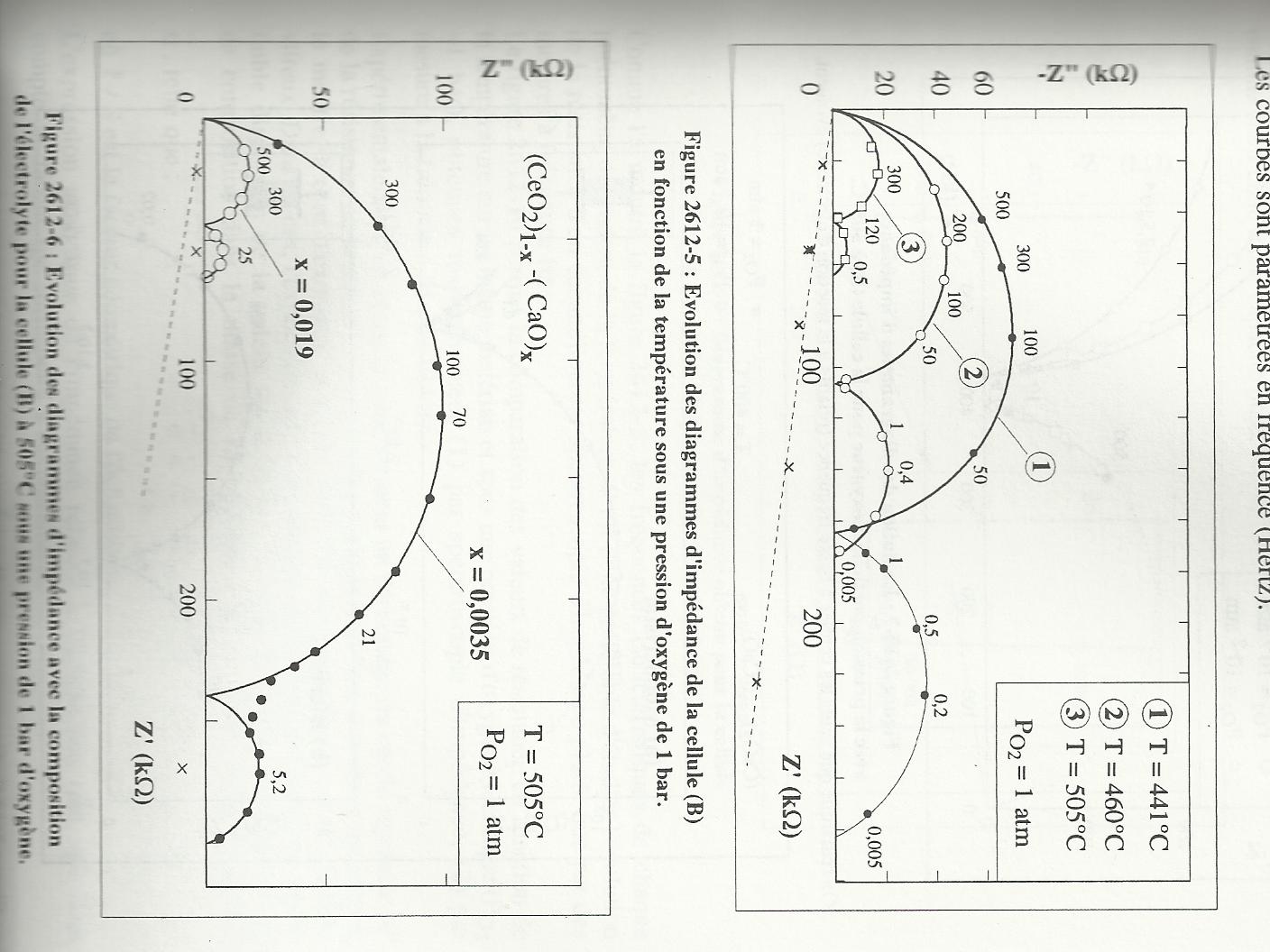 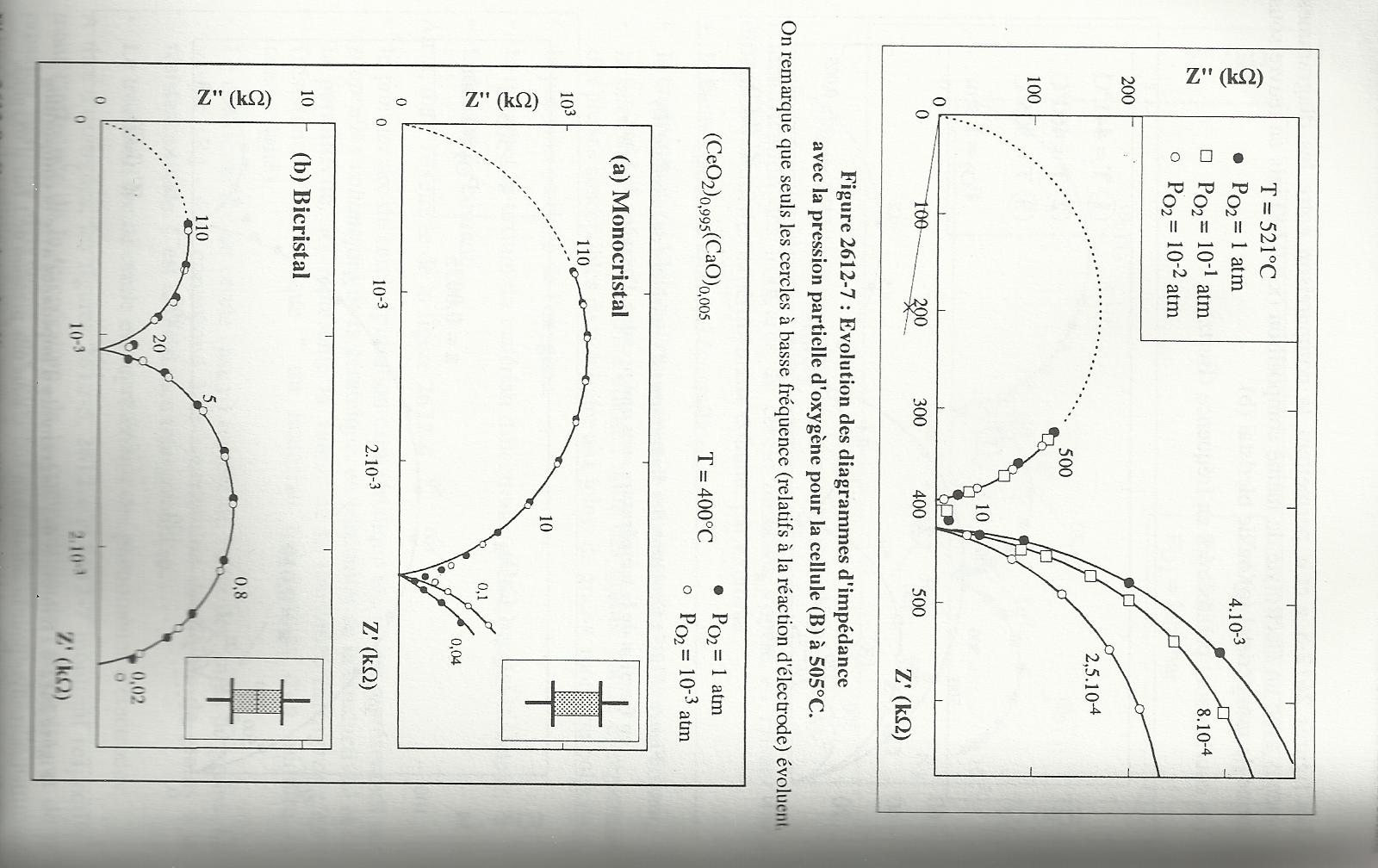 PO2
T
98
3 – Ionic conductivity of particles
3.1. – Self-diffusion coefficient measurement
Nernst-Einstein’s relation : 


(Assuptions: te is negligible and µion is the same with or without electrical field). 


Di evaluation : 
NMR: pulsed field gradient mode
 QENS
 Molecular modelisation
 Tracer method (radioactive isotopes): 
The electrochemical mobility of a species is determined by observing the migration of the corresponding radioactive isotope with respect to the application of an electric field.
99
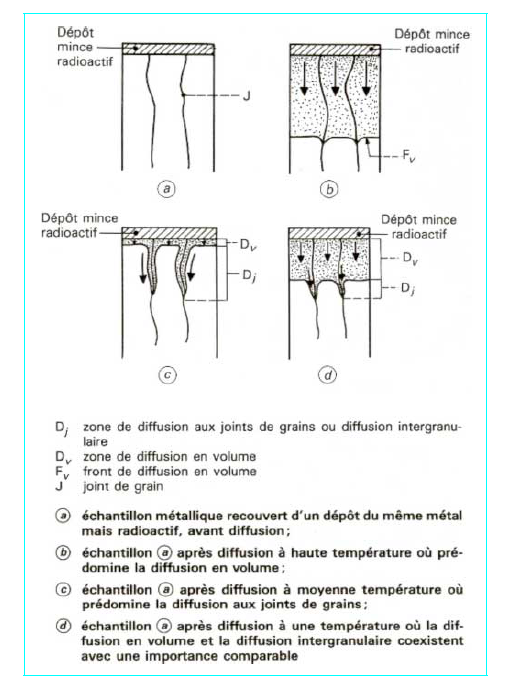 Diffusion dans un échantillon polycristallin
100
3.2. – Transport number measurement
3.2.1. Electromotive-force method
Three-component (or more) crystallized or amorphous phase with reversible electrode exchanges involving mobile ionic carriers. 

Electrochemical system
Reaction at the electrodes		X + e- 	=	 X-
DE  ionic transport number in the domain for which the Wagner model is valid: 


with DEth= theoretical electromotive force deduced from the Nernst’s law

At 	                fixed:
101
3.2.2. Tubandt method
(analogous to Hittorf method for liquid electrolytes) 




	conservation of mass/material balance calculations following the electrolysis: 
Creation/disappearance of ionic species from the electrolyte after electrode reaction 
Input or output of ionic species by migration. . 


	Measure the amount of material appearing/disappearing from electrolysis in one or more compartments
102
before electrolysis
m1
m0
m2
3 MX identical pellets and 2 inert electrodes.
I
during electrolysis
m1
m0
m2
-
+
after electrolysis
m’1
m0
m’2
MX = ionic conductor:	
Formation at cathode (or disappearance at anode) of X- via electrode reaction:
	½ X2 + e		=	 X- 

Departure (or contribution)  of ionic carriers by migration.
103
For 1 faraday : 
Anode compartment (m1)
Loss of tc M+ moles of and gain of X- ta moles by migration.  
Discharge of 1 X- mole (reaction at the electrode). 
Balance: m1 compartment loses tc M+ moles and tc X- moles 	 
	 loss tc MX moles.

Medium part compartment (m0) 
unchanged

Cathod compartment (m2) 
Loss of ta X- moles and gain of M+ tc moles by migration. 
Gain de 1 X- mole ((reaction at the electrode).
Balance: m2 compartment gains tc M+ moles and tc X- moles
	  gains tc MX moles.
104
Weigh of all compartment before and after electrolysis.
	Material balance


The transport number is given by
I: electrolysis current intensity
M: molar mass of MX 
T: electrolysis time
105
3.2.3 – Dilato-coulometric (tcationic) method
Measurement of the dilatometry for the displacement of the electrode/electrolyte interface resulting from the mass variation between cathod and anode compartments due to electrolysis.
Dx
Before electrolysis
I
Afetr electrolysis
Mn+
-
+
Dx
S : interface surface 
Dx : shift of the anode electrode interface
r : MX Volumic mass MX
z : cation charge
Cas of a binary compound MaXb with anode oxidation resulting in the formation of a gazeous species X2.
106